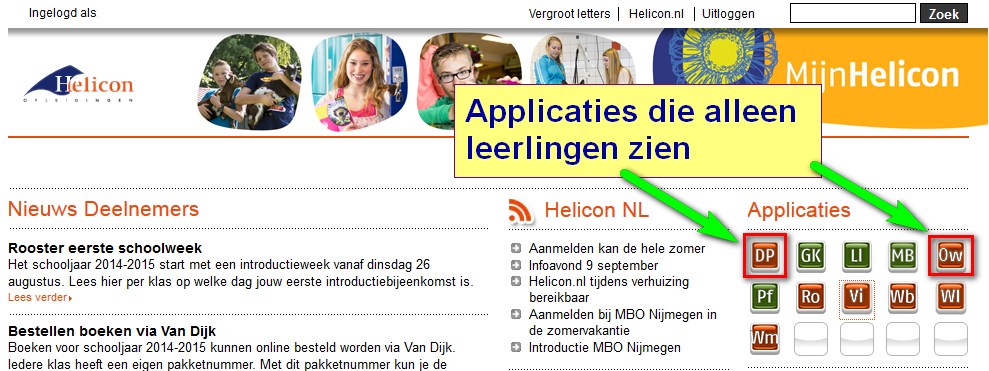 + rooster App voor Smartphone
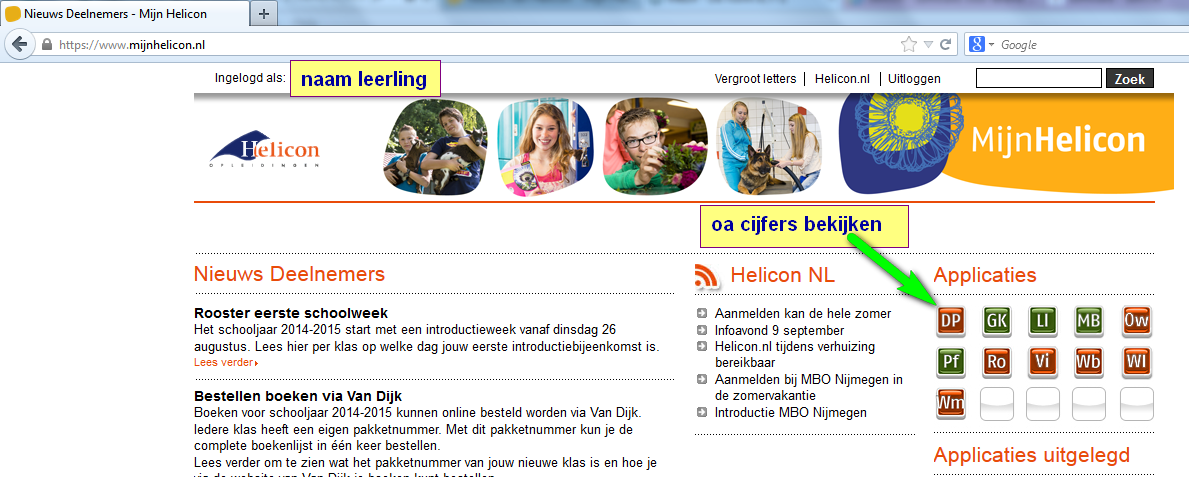 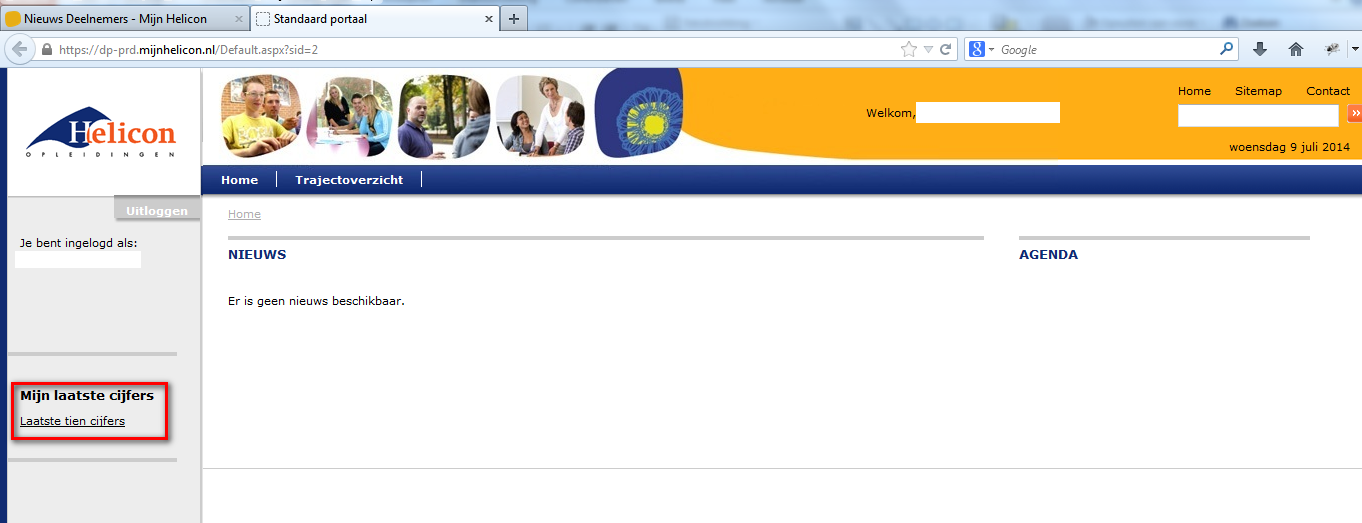 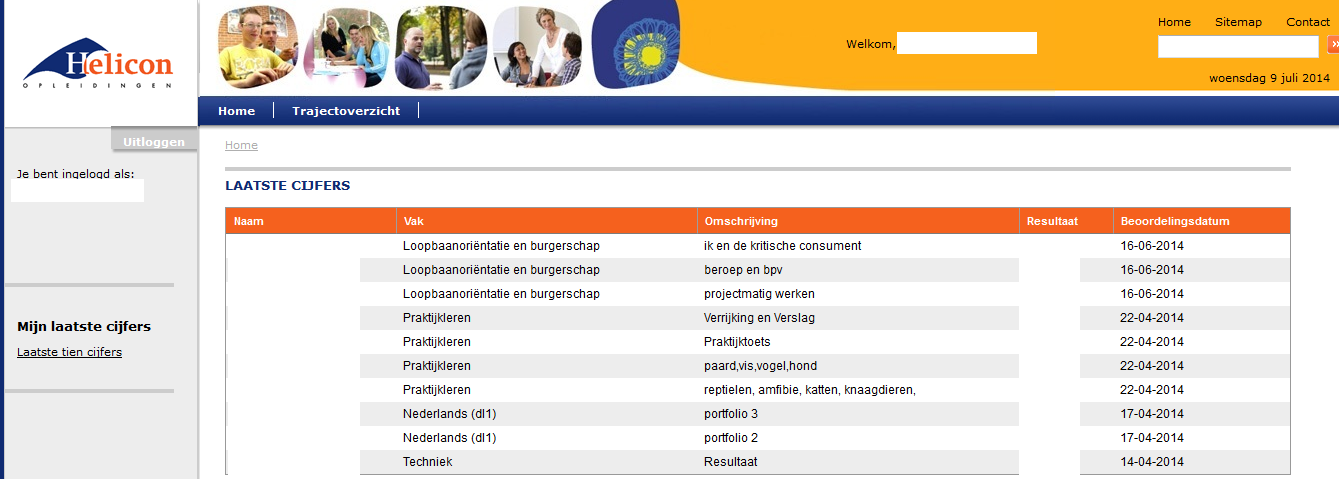 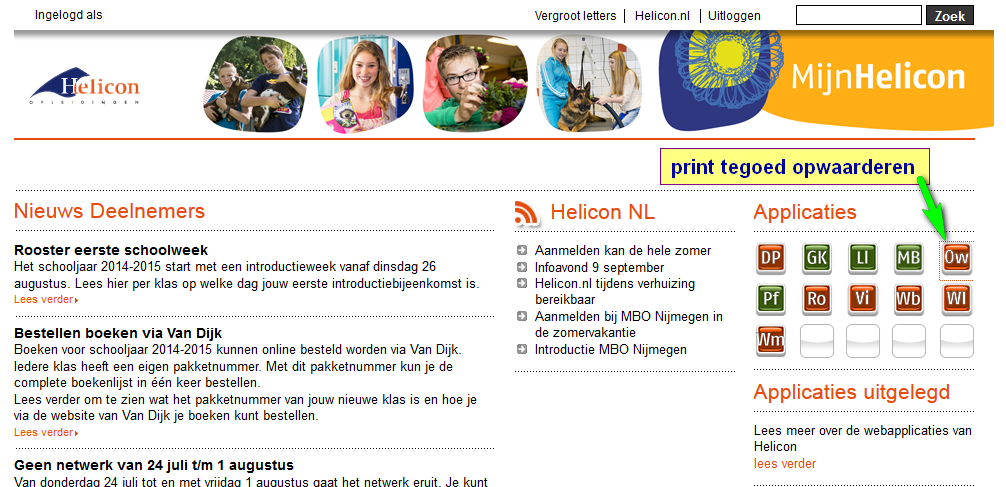 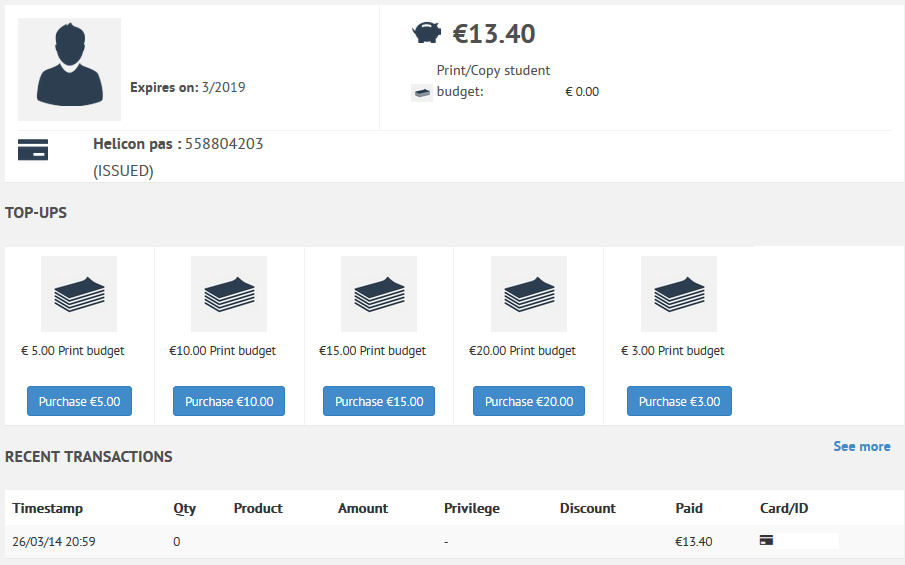 Rooster op je smartphone
2 deze app installeren
1 app-store telefoon
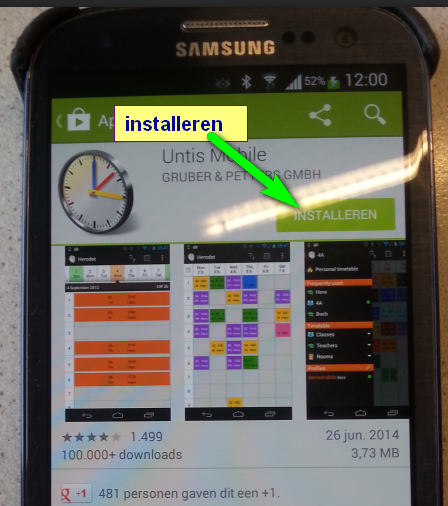 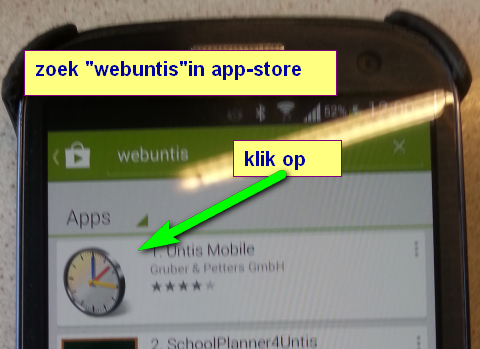 4 openen
3 accepteren
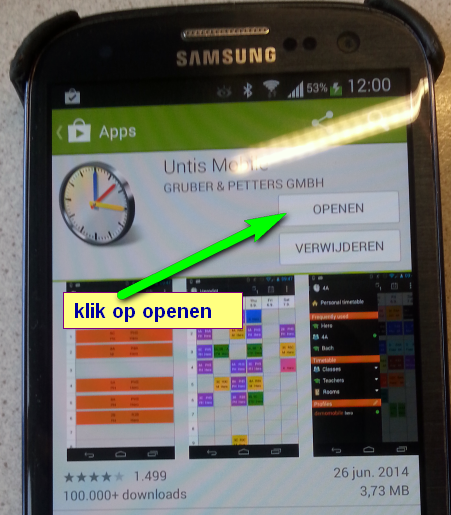 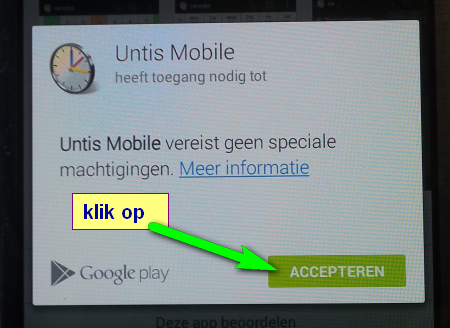 5 manual input
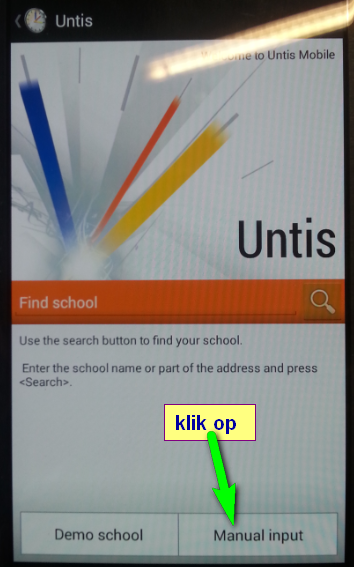 Open  MijnHelicon
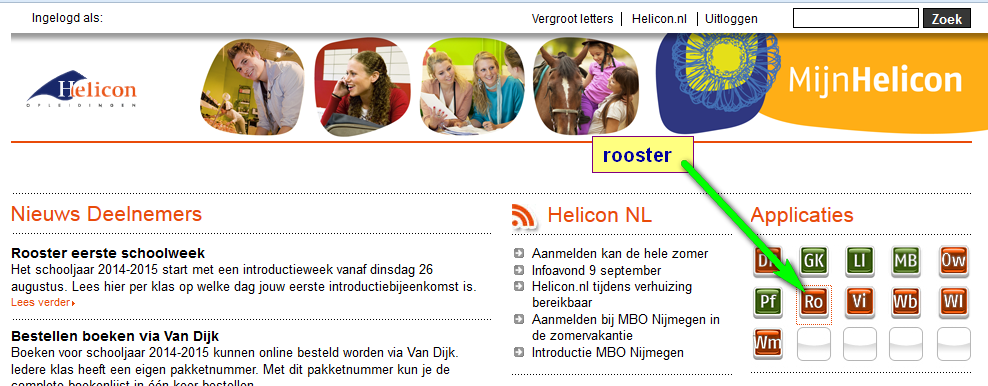 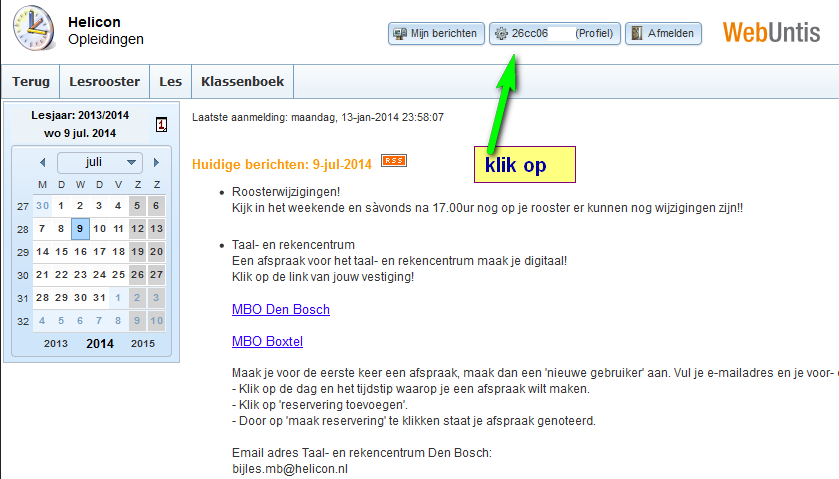 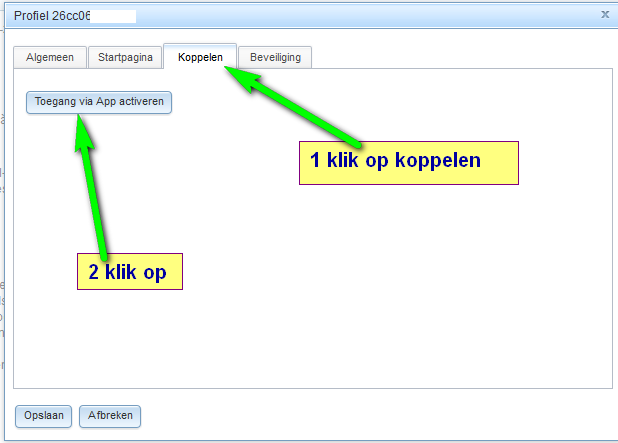 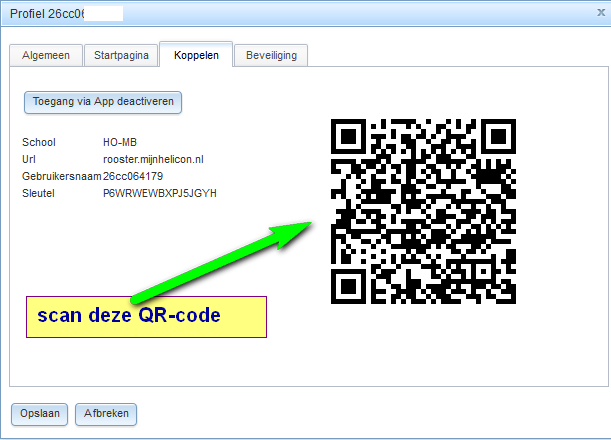 7   Scannen van scherm
6 scan QR
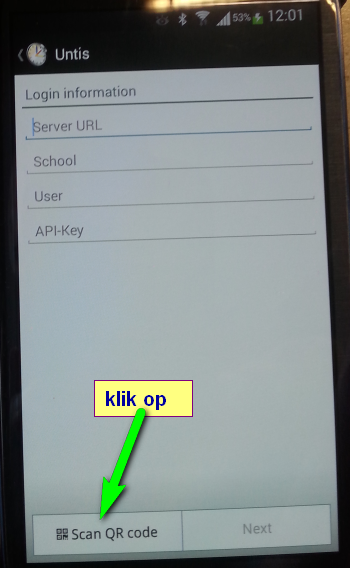 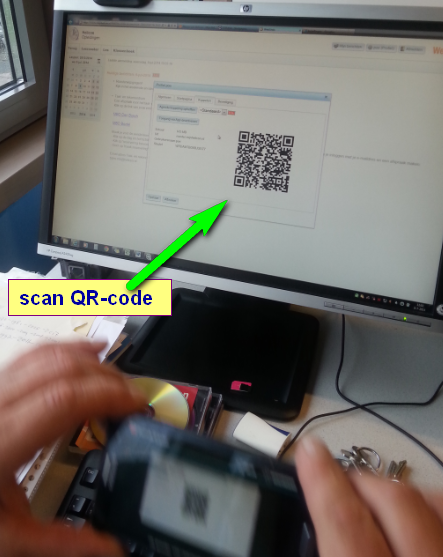 9 done
8 gegevens staan nu
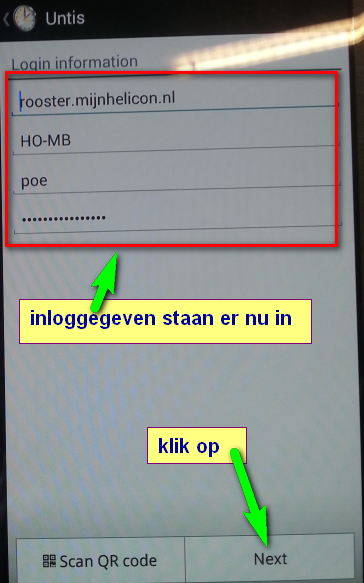 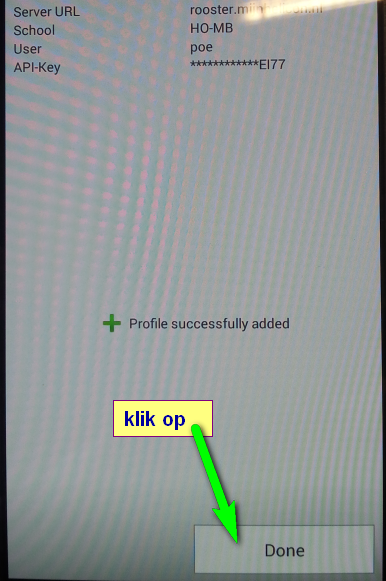 10 rooster app klaar
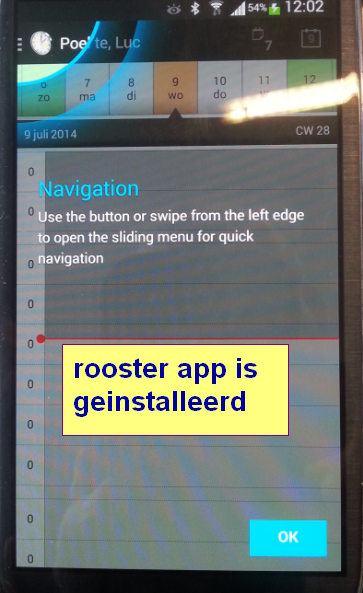